What Do Patients/Caregivers Need To Know About ADCs in Metastatic TNBC?
Sara M. Tolaney, MD, MPH
Chief, Division of Breast Oncology, Susan F. Smith Center for Women’s Cancers
Associate Director, Susan F. Smith Center for Women’s Cancers
Senior Physician, Dana-Farber Cancer Institute
Associate Professor of Medicine, Harvard Medical School
Boston, MA
Resource Information
About This Resource
These slides are one component of a continuing education program available online at MedEd On The Go titled Triple-Negative Breast Cancer (TNBC): Choosing the Right ADC for the Right Patient

Program Learning Objectives:
Explain the rationale for varying levels of ADC target positivity required for ADC efficacy and treatment eligibility
Identify patients with TNBC who are optimal candidates for ADCs
Develop evidence-based treatment strategies using ADCs in metastatic TNBC
Apply knowledge of barriers to access, care, and treatment that exist in the care of minority patients diagnosed with metastatic TNBC
Differentiate advantages of ADCs in special populations of patients with metastatic TNBC
Identify strategies for improving adherence through adverse effect management


MedEd On The Go®
www.mededonthego.com
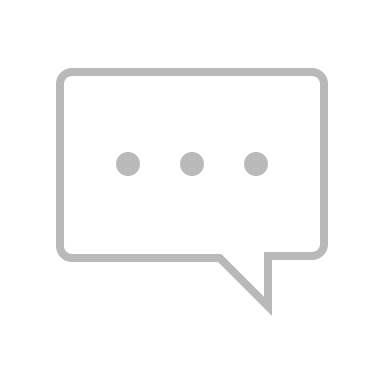 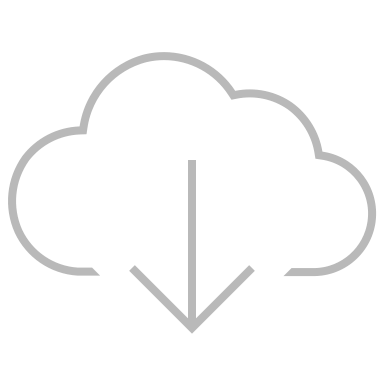 This content or portions thereof may not be published, posted online or used in presentations without permission.
This content can be saved for personal use (non-commercial use only) with credit given to the resource authors.
To contact us regarding inaccuracies, omissions or permissions please email us at support@MedEdOTG.com
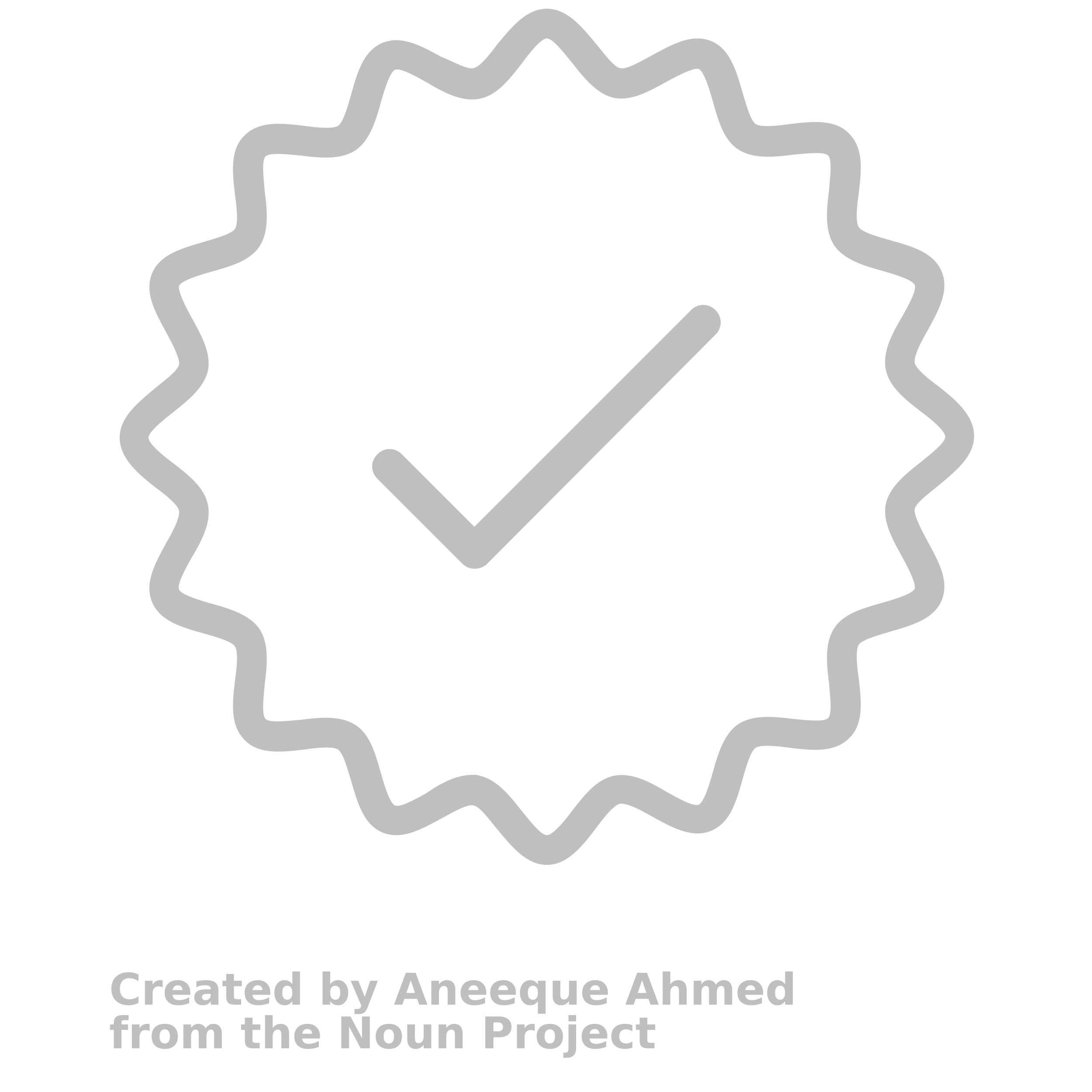 Disclaimer
The views and opinions expressed in this educational activity are those of the faculty and do not necessarily represent the views of Total CME, LLC, the CME providers, or the companies providing educational grants. This presentation is not intended to define an exclusive course of patient management; the participant should use their clinical judgment, knowledge, experience, and diagnostic skills in applying or adopting for professional use any of the information provided herein. Any procedures, medications, or other courses of diagnosis or treatment discussed or suggested in this activity should not be used by clinicians without evaluation of their patient's conditions and possible contraindications or dangers in use, review of any applicable manufacturer’s product information, and comparison with recommendations of other authorities. Links to other sites may be provided as additional sources of information.
Administration Considerations for Trastuzumab Deruxtecan (T-DXd) and Sacituzumab Govitecan in Breast Cancer
CINV, chemotherapy-induced nausea and vomiting; ILD, interstitial lung disease
T-DXd: Safety Profile
DESTINY-Breast04: Drug-Related TEAEs in ≥20% of Patients With HER2-Low ABC
73
48
38
34
33
33
29
24
24
23
22
21
14
8
8
6
5
5
3
2
1
1
0
0
0
0
0
0
1
1
2
5
5
8
9
10
13
16
18
19
23
23
24
31
33
41
42
51
Nausea
Fatigue
Alopecia
Vomiting
Neutropenia
Anemia
Decreased appetite
Thrombocytopenia
Transaminases increased
Leukopenia
Diarrhea
Constipation
80
60
40
20
0
20
40
60
n = 3 grade 5 drug-related ILD/pneumonitis cases with T-DXd occurred in DESTINY-Breast04
All other AEs of special interest noted above were grade ≤3 in both trials
Patients (%)
Safety profile of T-DXd was consistent across trials and disease settings
*Ejection fraction decrease and cardiac failure data from first interim analysis; drug-related ILD/pneumonitis from second interim analysis.
Modi S, et al. J Clin Oncol. 2022;40(17_Suppl). Abstract LBA3; Modi S, et al. N Engl J Med. 2022;387(1):9-20;  Hurvitz S, et al. Lancet. 2023;401(1037):105-17. Cortés J, et al. N Engl J Med. 2022;386:1143-54.
Managing Clinically Significant Nausea and Vomiting With T-DXd
Premedicate with 3-drug regimen for CINV (e.g., dexamethasone + 5-HT3 receptor antagonist + NK1 receptor antagonist)

Onset may be delayed: Provide patient with take-home antiemetics (e.g., dexamethasone, ondansetron)

Manage with antiemetics, dose reductions; withhold if high grade until resolved to grade ≤1
Stankowicz, M, et al. Breast Care (Basel). 2021;16(4):408-11; Rugo HS, et al. ESMO Open. 2022;7:100553.
Managing ILD/Pneumonitis With T-DXd
Monitor
Confirm
Dose Interruptions
Urge patients to immediately report cough, dyspnea, fever, and/or new or worsening respiratory symptoms
Monitor for signs/symptoms of ILD



Promptly investigate evidence of ILD
Evaluate patients with suspected ILD by radiographic imaging and assess as follows
Consider earlier scans to assess response and monitor for ILD
Assessments should include:
High-resolution CT 
Pulmonologist consult; if indicated, ID consult
Blood culture and CBC; other blood tests as needed
Consider bronchoscopy and BAL if indicated/feasible
PFTs and pulse oximetry
Arterial blood gases, if indicated 

As soon as ILD suspected, collect 1 blood sample for PK assessment, if feasible 
Rule out other causes of ILD (eg, progression, PCP infection, other drugs, radiotherapy)
All ILD events should be followed until resolution and after drug discontinuation
For grade 1 (asymptomatic):
Hold until resolved to grade 0

For grades 2-4 (symptomatic):
Permanently discontinue
Do not reescalate T-DXd dose after  dose reduction is made
Recommended starting dose
5.4 mg/kg
Resume Therapy
(Grade 1 Only)
Corticosteroid Treatment
For grade 1 (asymptomatic):
Consider corticosteroid treatment (≥0.5 mg/kg prednisolone)

For grade ≥2 (symptomatic):
Promptly initiate systemic corticosteroid treatment (≥1 mg/kg prednisolone or equivalent) for ≥14 days followed by taper for ≥4 wk
First dose reduction
4.4 mg/kg
If resolved in ≤28 days from onset: 
Maintain dose

If resolved >28 days from onset: 
Reduce dose 1 level
Second dose reduction
3.2 mg/kg
Further dose reduction needed
Permanently discontinue
Fam-trastuzumab deruxtecan-nxki PI. Swain, SM, et al. Cancer Treat Rev. 2022;106:102378.
Sacituzumab Govitecan: Safety Profile
TROPiCS-02: Key TRAEs With SG vs TPC in HR+/HER2- MBC
Safety profile consistent in HR+/HER2- MBC (TROPiCS-02) and mTNBC (ASCENT)
No treatment-related cardiac failure or LVEF observed
Alopecia often observed at higher rates in real-world practice
Counsel patients on hair loss
Offer wig prescription
Rugo HS, et al. J Clin Oncol. 2022;40(29):3365-76; Bardia A, et al. N Engl J Med. 2021;384:1529-41.
Managing Neutropenia With Approved ADCs
T-DXd
Educate on potential for neutropenia, usually low grade
Consider G-CSF prophylaxis if history of prior neutropenic complications

Monitor regularly and withhold if ANC <1000/µL or neutropenic fever
Manage with G-CSF; dose reductions for grade 4 neutropenia or grade 3 febrile neutropenia
Sacituzumab Govitecan
Educate on potential for severe neutropenia
Monitor regularly and withhold if ANC <1500/µL on Day 1 or <1000/µL on Day 8, or neutropenic fever
Manage with G-CSF and dose reductions for grade 4 lasting ≥7 days or grade ≥3 febrile neutropenia
When making dose reductions, consider patient’s bone marrow reserve, age, frailty, etc
Use anti-infective treatment for febrile neutropenia
Suspect UGT1A1*28 genotype if prolonged neutropenia unresponsive to treatment
G-CSF for SG-Related Neutropenia—Consider Either:
Short-acting G-CSF on Days 2-4 and long-acting G-CSF on Day 9, or
Just long-acting G-CSF on Day 9
Rugo HS, et al. ESMO Open. 2022;7:100553.; Fleming PJ, et al. J Adv Pract Oncol. 2021;12;747-52; Rugo HS, et al. NPJ Breast Cancer. 2022;8:98; Spring LM, et al. Oncologist. 2021;26:827-34.
Managing Diarrhea With Sacituzumab Govitecan
Educate patients about potential for severe diarrhea and about loperamide before first dose
Prophylaxis not recommended unless prior history of diarrhea
For early diarrhea of any severity, administer atropine
For late diarrhea, rule out infectious etiologies and administer loperamide
Manage with fluids, electrolyte substitution, dose reductions; withhold for grade ≥3 grade until resolution
Fleming PJ, et al. J Adv Pract Oncol. 2021;12;747-52; Rugo HS, et al. NPJ Breast Cancer. 2022;8:98; Spring LM, et al. Oncologist. 2021;26:827-34
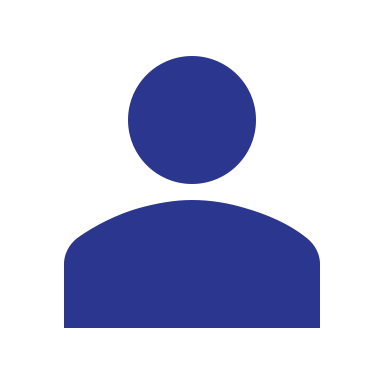 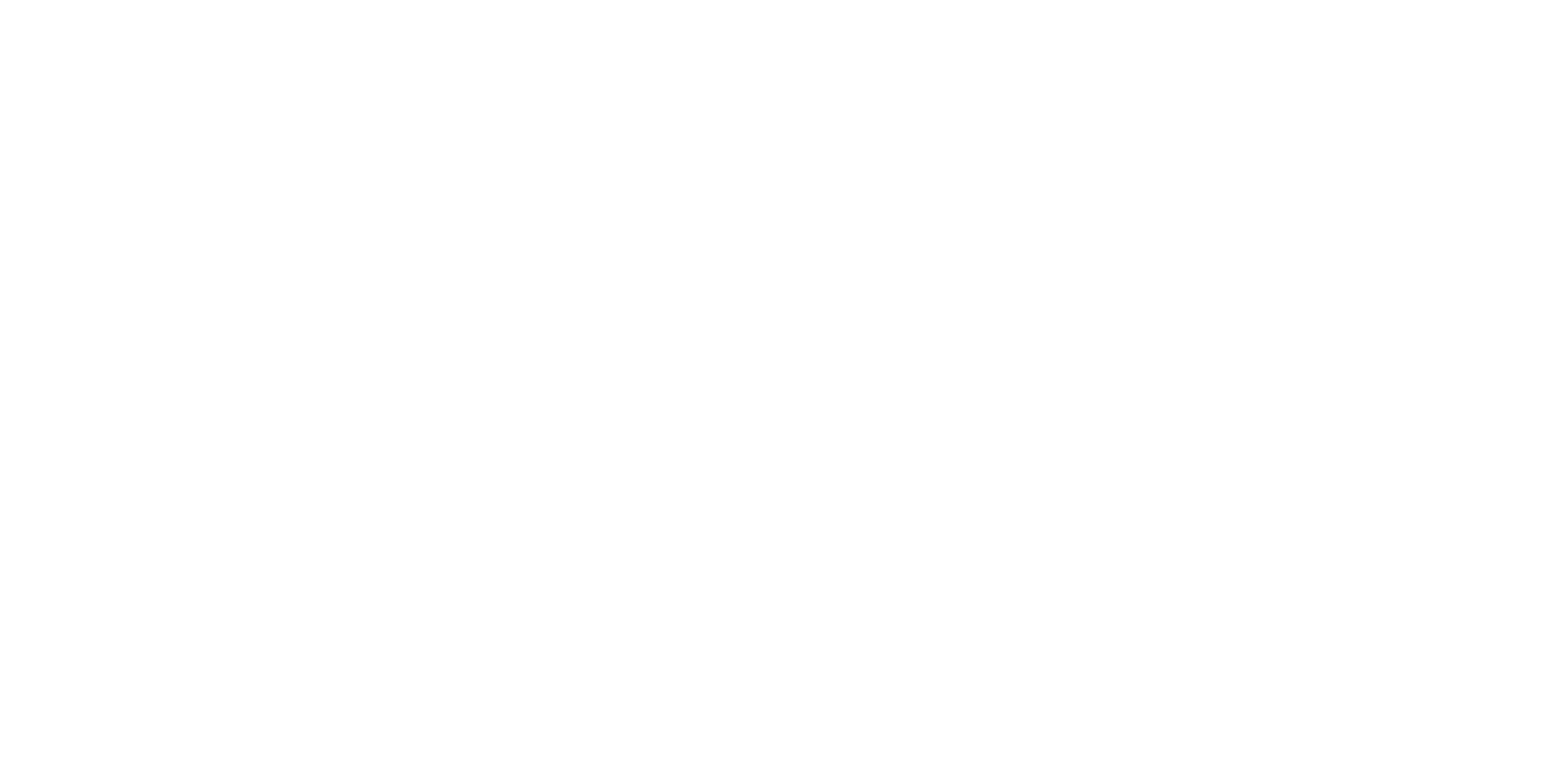 Looking for more resources on this topic?
CME/CE in minutes
Congress highlights
Late-breaking data
Quizzes
Webinars
In-person events
Slides & resources
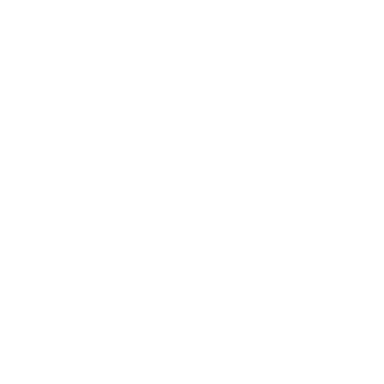 www.MedEdOTG.com